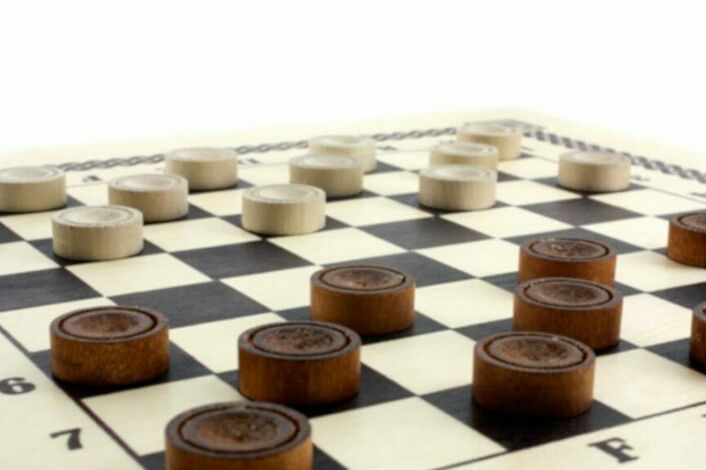 Картотека игр 
с шашками